Accommodation Files (AFs) Contents
01
04
Documentation of Disability (Required)
Accommodation Plan (Required)
CIS AP Notes tab (Required)
Referral Form
May contain:
If applicable
Medical Records must remain in SHR with note in AF stating documentation is in SHR
Signed by student and DC
Printout of the AP Notes tab (added at separation)
Accommodation Monitoring Forms (optional, monitoring must be documented in CIS Accommodation Notes tab)
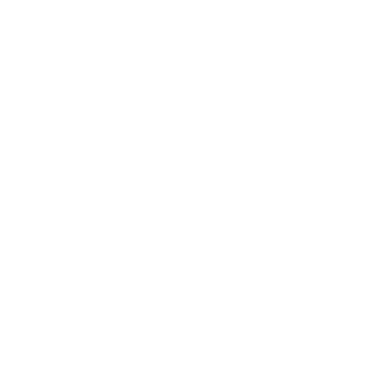 02
05
RA/RM/AAS Request and DCC Form (Required)
03
06
[Speaker Notes: Accommodation Files (AFs)

What are the types of documentation/information that must be in the Accommodation File?

Documentation of Disability
Non health records should be kept in the Accommodation File. This typically includes such documents as IEPs and 504 plans. Medical Records must remain in SHR with note in AF stating documentation is in SHR.

RA/RM/AAS Request and DCC Form

Copy of Accommodation Plan
The AP must be signed by the student and the DC.

CIS AP Notes tab
This is only printed out and added when the student separates from the program.

There are other documents that may need to be included but that is dependent upon the individual situation. For example, if there was a referral for suspicion of disability, then the referral form/information should be included in the accommodation file.

The accommodation file also “may contain” accommodation monitoring forms. Again, remember that the monitoring must be documented in CIS Accommodation Notes tab.]